Бывает и так…
Бывает, что дети вещи теряют,
Их растеряшами называют.
Если потеряна буква из слова,
Понять невозможно слова простого.
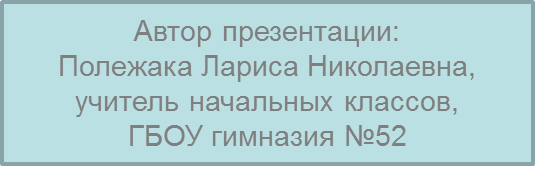 РАСТЕРЯШКА
Эта история смешная или грустная?
Смешные шутки у Саши и Мишутки.
Игра «Буква заблудилась»
На пожелтевшую траву
Бросает ЛЕВ свою листву.
        Синеет море перед нами,
        Летают МАЙКИ над волнами.

Лежит лентяй на раскладушке, 
Грызёт, похрустывая, ПУШКИ.
         Наевшись рыбы до отвала, 
         На море ГАЙКА отдыхала.
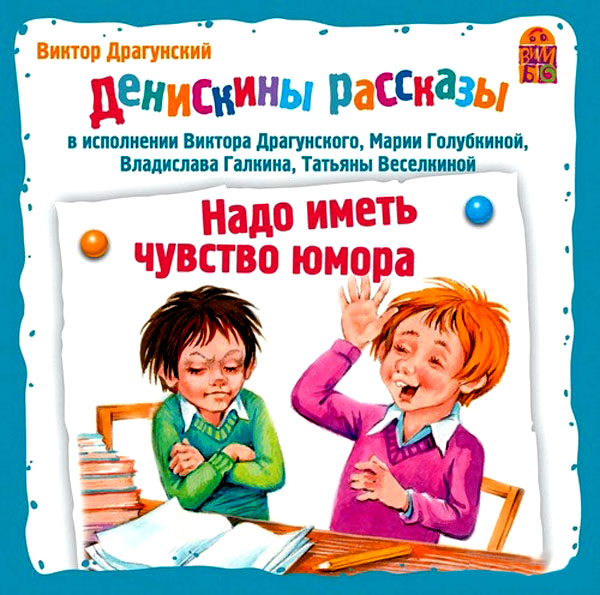 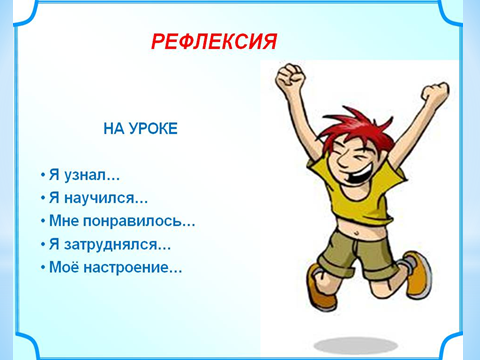